Sustainable Customized Logistics
Panelists: 
Jack Pyros, Momentum Groups

Shawn Stockman, OnePak

Marc Ziade, Zoomo


Moderated by: 
Patrick Scardilli, Key Software
Reasons to go green
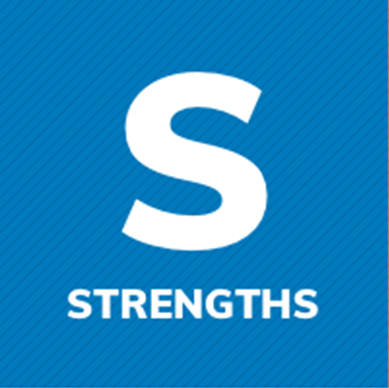 Sustainability
Lower Op. Cost
Efficiency/Price Competitive
ESG Rating
Software/AI/Big Data
Positive Brand Impact
Higher Valuation
Barriers to going green
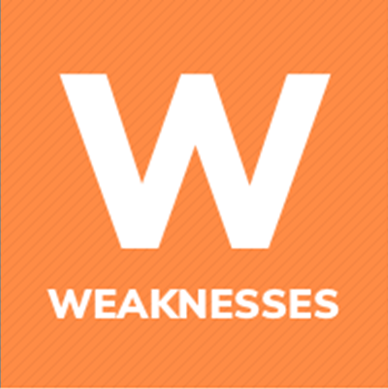 Independent Contractors
Ownership buy-in
Landlord buy-in
Upfront costs
EV Availability
Local Grid Readiness
If you don’t go green
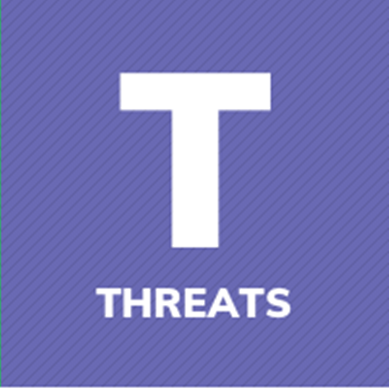 Ride Share Competition(vehicles & drivers)
QSR / DYI
Retailer ESG Demand
Regulations ($/mi)
Unpredictable Fuel Costs
Negative Brand Impact
Rewards to going green
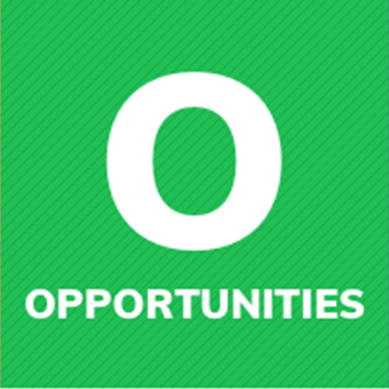 Renewable Energy
Reusable Packaging
Retailer ESG Demand
Vehicle 2 Grid
Local Grid Stability
Charging Rev Stream
Attract Drivers
Q & A
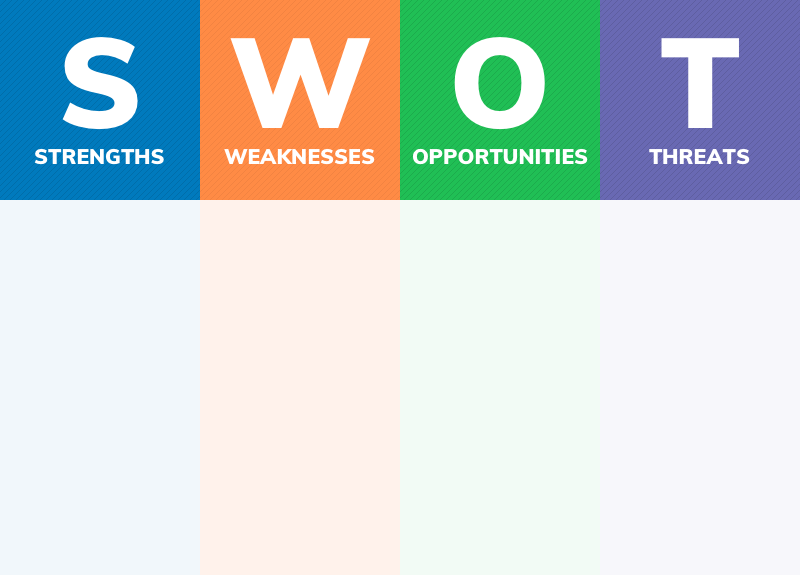 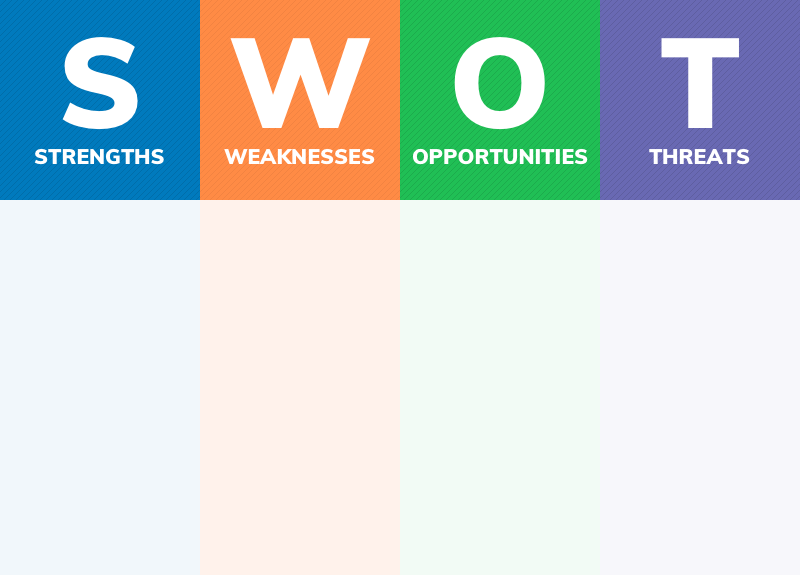 (Reasons to go green)
(Barriers to going green)
(Rewards to going green)
(If you don’t go green)
Independent Contractors
Ownership buy-in
Landlord buy-in
Upfront costs
EV Availability
Local Grid Readiness
Sustainability
Lower Op. Cost
Efficiency (cost/del)
ESG Rating
Software/AI
Renewable Energy
Reusable Packaging
Retailer ESG Demand
Vehicle 2 Grid
Local Grid Stability
Charging Rev Stream
Attract Drivers
Ride Share Competition(vehicles & drivers)
QSR
Regulations ($/mi)
Unpredictable FSC